DBU OG VM i Qatar 2022
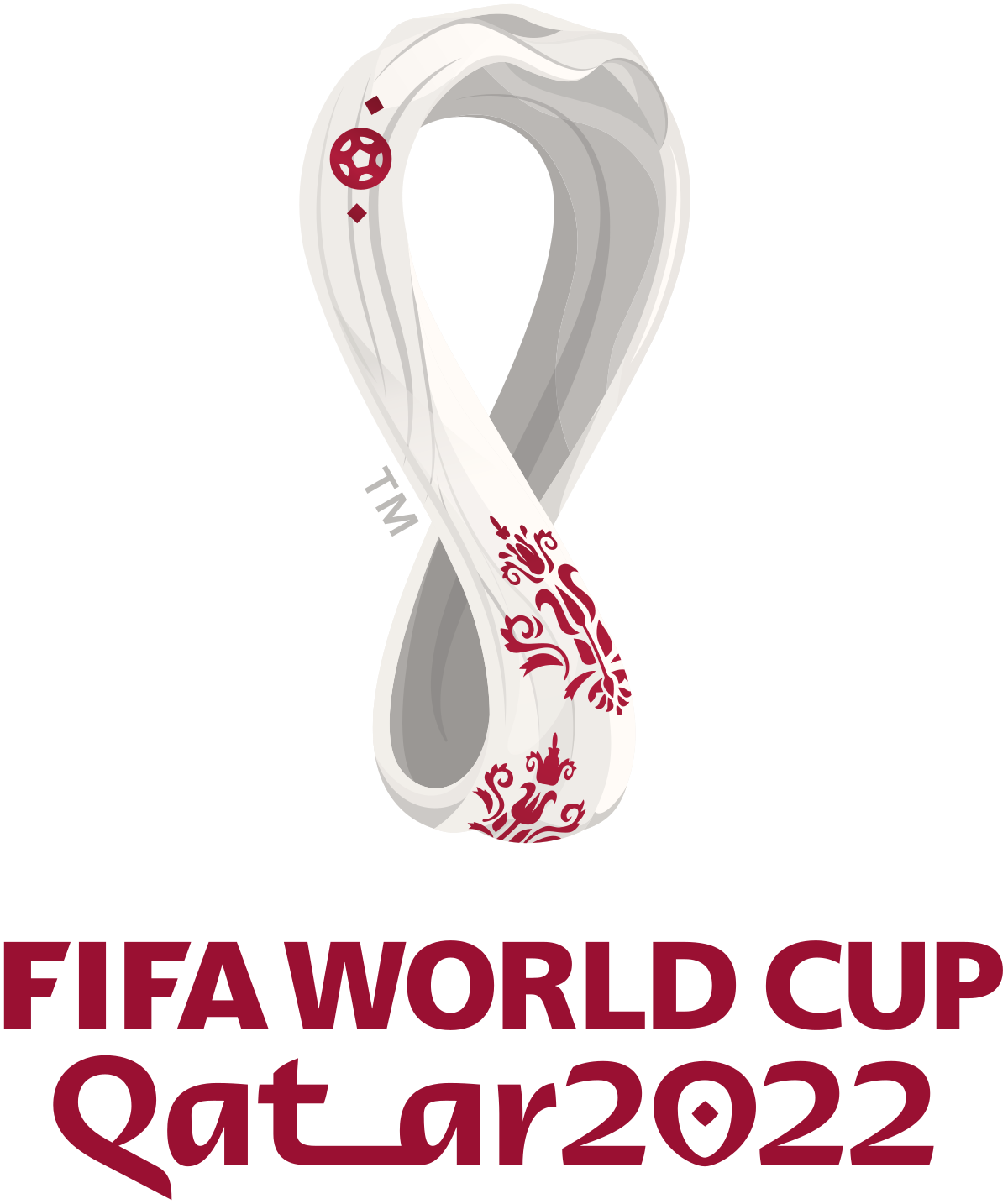 6. maj 2021 


Jesper Møller
Formand
Dansk Boldspil-Union
DBU’s holdning er klar
Vi var ikke en del af beslutningen om at tildele VM til Qatar.
Vi ville ikke have stemt for beslutningen. 

Vi må konstatere, at beslutningen ikke bliver ændret.
Vi deltager, hvis vi kvalificerer os.

Vi respekterer naturligvis, hvis regering og Folketing beslutter, at vi skal boykotte.

Vi har besluttet at være kritiske og arbejde for positive forandringer for migrantarbejderne i Qatar frem mod VM 2022.
DBU’S POSITIONSPAPIR
16. november 2020: Møde i DBU’s Etiske Udvalg- behandling af udkast til positionspapir

27. november 2020: Møde i DBU’s Governance- og Udviklingskomité- behandling af udkast til positionspapir

22. januar 2021: Åben høring om VM i Qatar 2022 - input til kvalificering af positionspapir

29. januar 2021: Møde i DBU’s bestyrelse– vedtagelse af positionspapir

Uge 11 2021: Orientering i DBU’s Prof-komité, Breddekomité og Landsholdskomité
Qatar er HELE idrættens udfordring – ikke blot fodboldens
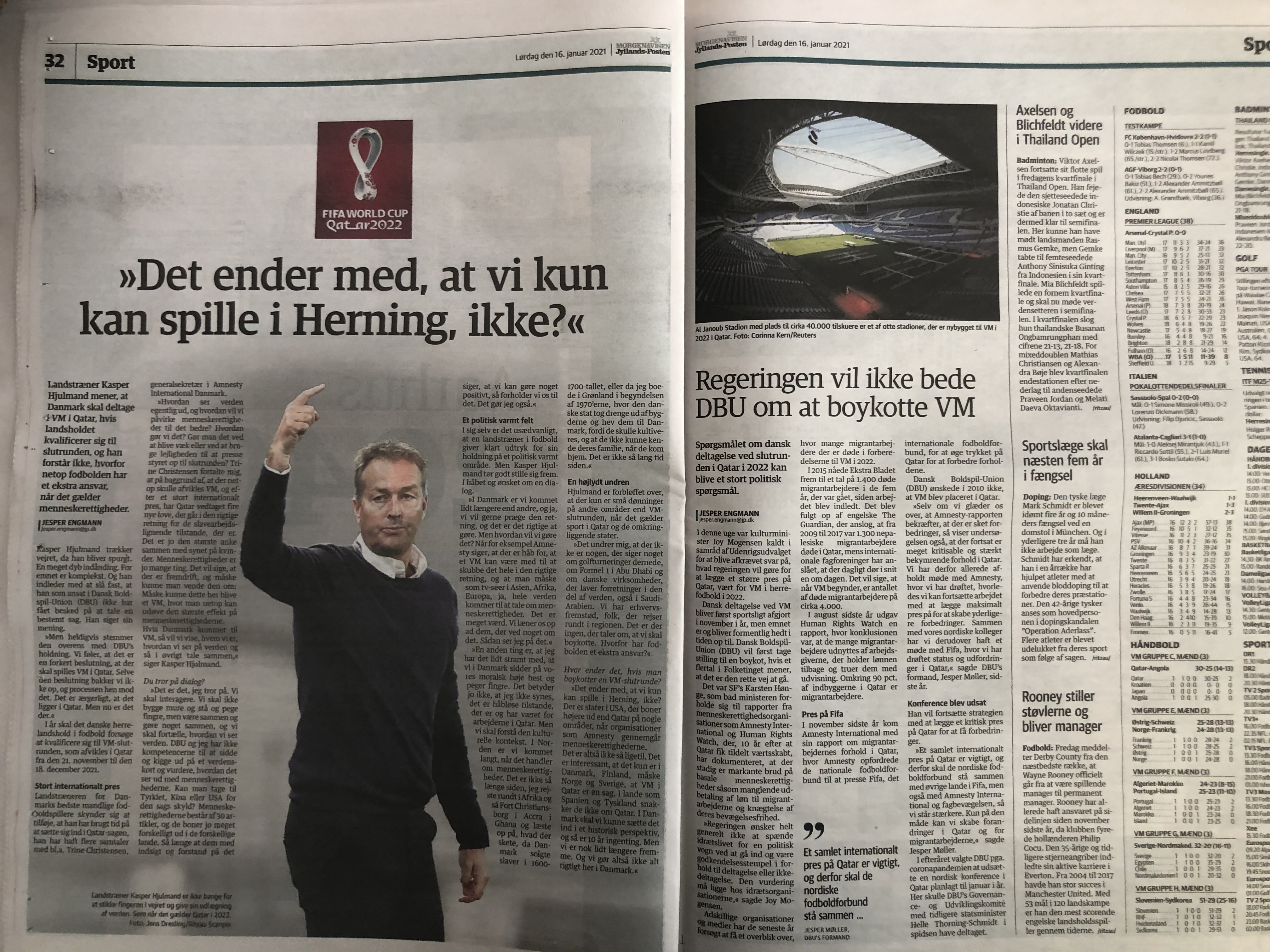 VM i herrehåndbold, 2015
VM i landevejscykling, 2016 
VM i gymnastik, 2018
Special Olympics World Games, 2019 (Abu Dhabi)
VM i atletik, 2019
World Beach Games, 2019
…… VM i fodbold, 2022
og OL 2032?
Vejen mod qatar 2022
Bekymring over situationen

Kritisk dialog

Fokus på menneske- og arbejdstagerrettigheder

Konkrete, målbare initiativer,der skaber forandringer

Strategiske partnerskaber med NGO’er og andre fodboldforbund
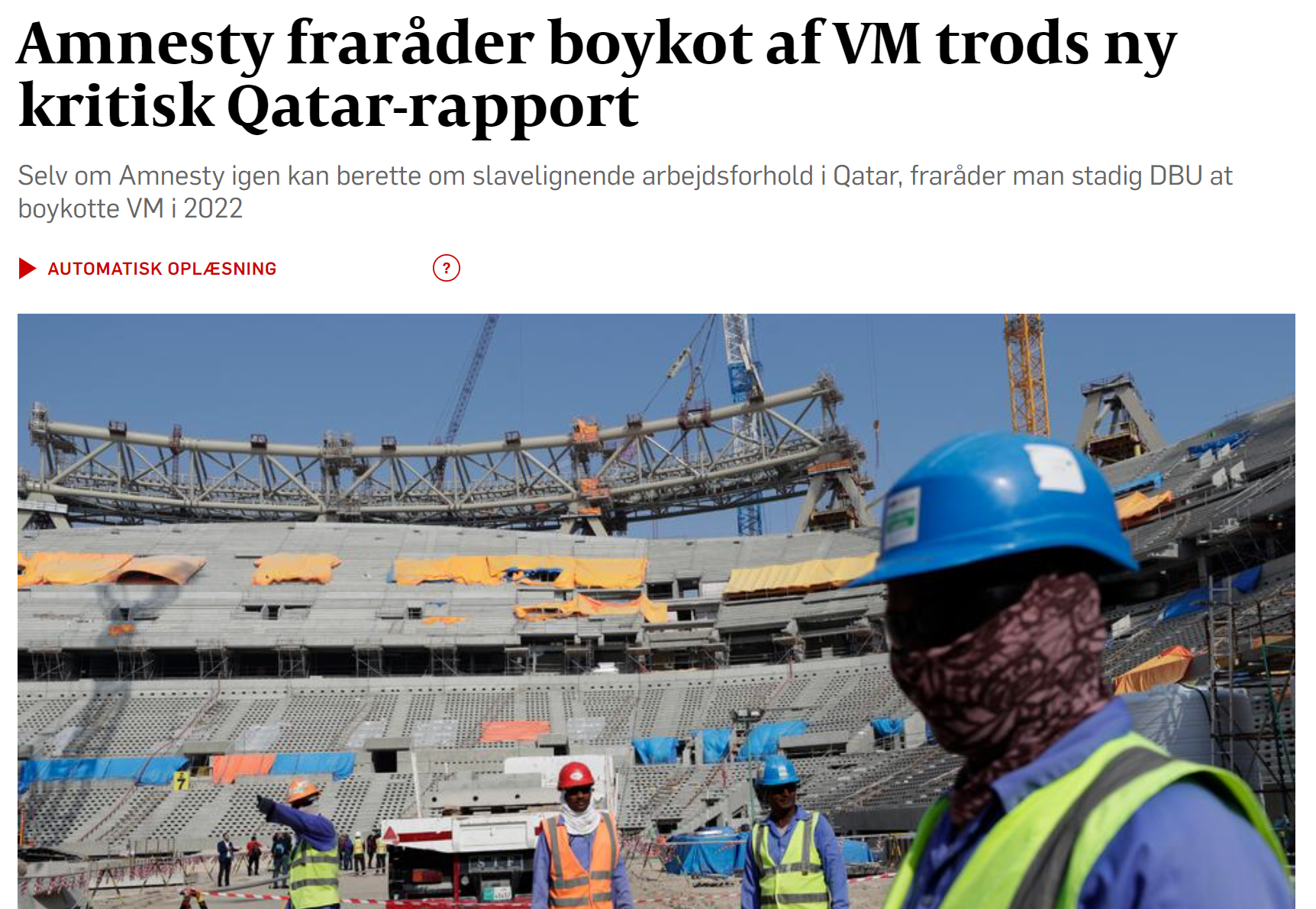 Hvad har DBU gjort? NEDSLAGSPUNKTER:
Hvad ER opnået indtil nu
Kilde: Amnesty International,FIFA
HVAD BLIVEr GJORT frem mod 2022
Kilde: Amnesty International
Hvad nu…?
Møde med FIFA mandag den 10. maj 2021 om VM i Qatar. 

FIFA-kongres den 21. maj (virtuelt).  

Nordisk seminar for formænd og generalsekretærer i oktober 2021 – med Qatar som tema.

Nordisk besøg i Qatar i december 2021, evt. med andre forbund. 

Ny national politik for dansk idræt på den internationale scene - i samarbejde med Folketinget, DIF, fagbevægelsen, erhvervsliv og andre aktører.

Fortsat dialog med interessenter – Folketinget, Amnesty Int’l DK, Fagbevægelsen, kommercielle partnere, fans, andre fodboldforbund, medier m.fl. om VM i Qatar.